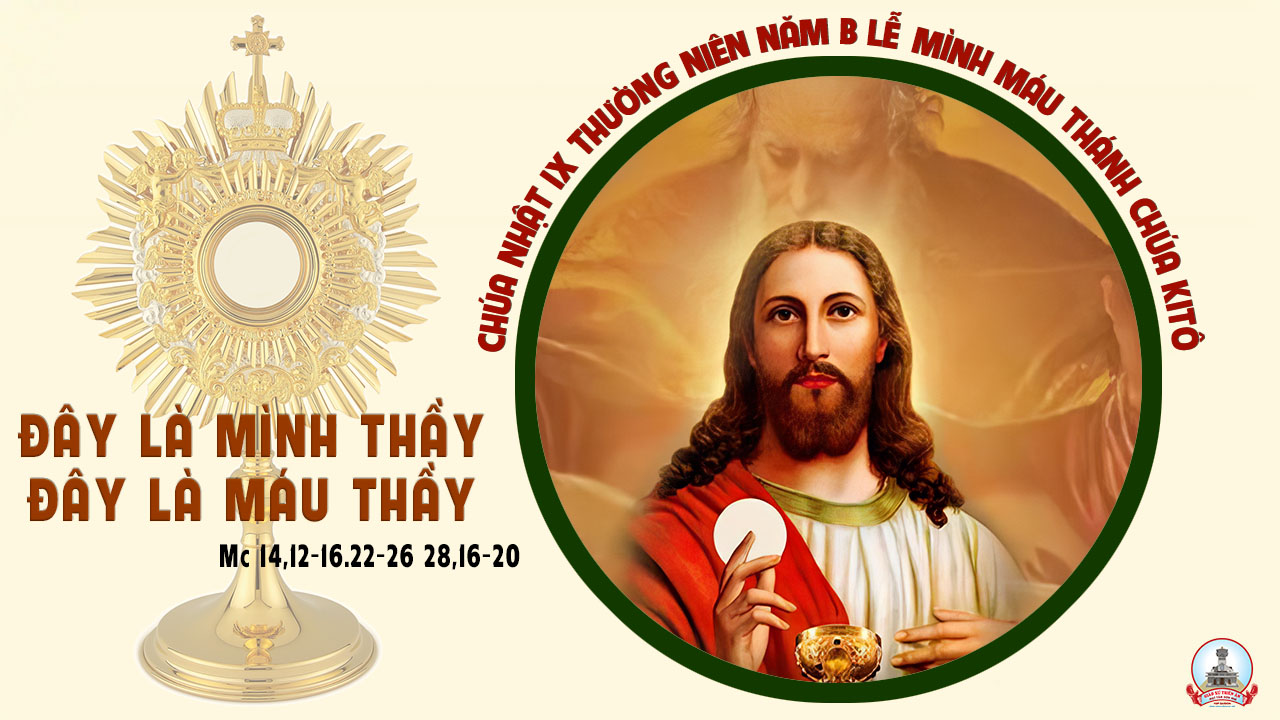 Tập Hát Cộng Đoàn
Đk: Này Gia-liêm hỡi hãy ca mừng Chúa Trời.
Tk1:  Hãy ca mừng Thượng Đế, này Gia-liêm hỡi. Ca ngợi Chúa ngươi thờ, nào hỡi Xi-on. Chúa làm thêm cho vững then cửa nhà ngươi, bao con cái trong thành, Người giáng phúc thi ân.
Alleluia-alleluia: Chúa phán: Ta là bánh hằng sống từ trời xuống, ai ăn bánh này sẽ được sống muôn đời Alleluia.
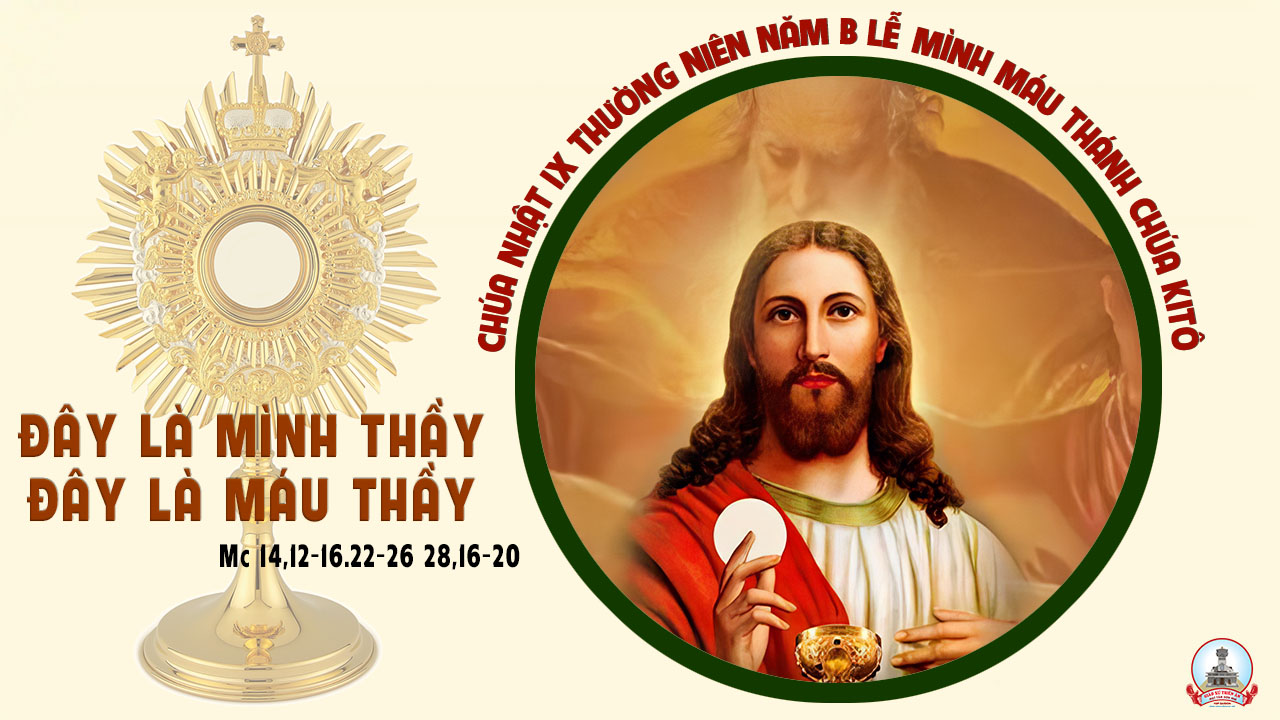 Ca Nhập Lễ
Thịt Máu Này
Thanh An
ĐK: Thịt Máu này đã đổ cho thế trần ơn cứu độ. Thịt Máu này ai lãnh nhận sẽ sống muôn đời.
Tk1: Này Man-na của ăn Chúa ban mỗi ngày, và chim kia chiều chiều vây kín lều bạt, dưỡng nuôi dân, bốn mươi năm trên con đường về.
ĐK: Thịt Máu này đã đổ cho thế trần ơn cứu độ. Thịt Máu này ai lãnh nhận sẽ sống muôn đời.
Tk2: Này Thánh Thể  thần lương Chúa ban cho đời, Ngài yêu thương  Nhà Chầu ẩn náu vì người, hỡi muôn dân hãy hân hoan tôn vinh  tình Ngài.
Đk: Thịt Máu này đã đổ cho thế trần ơn cứu độ. Thịt Máu này ai lãnh nhận sẽ sống muôn đời.
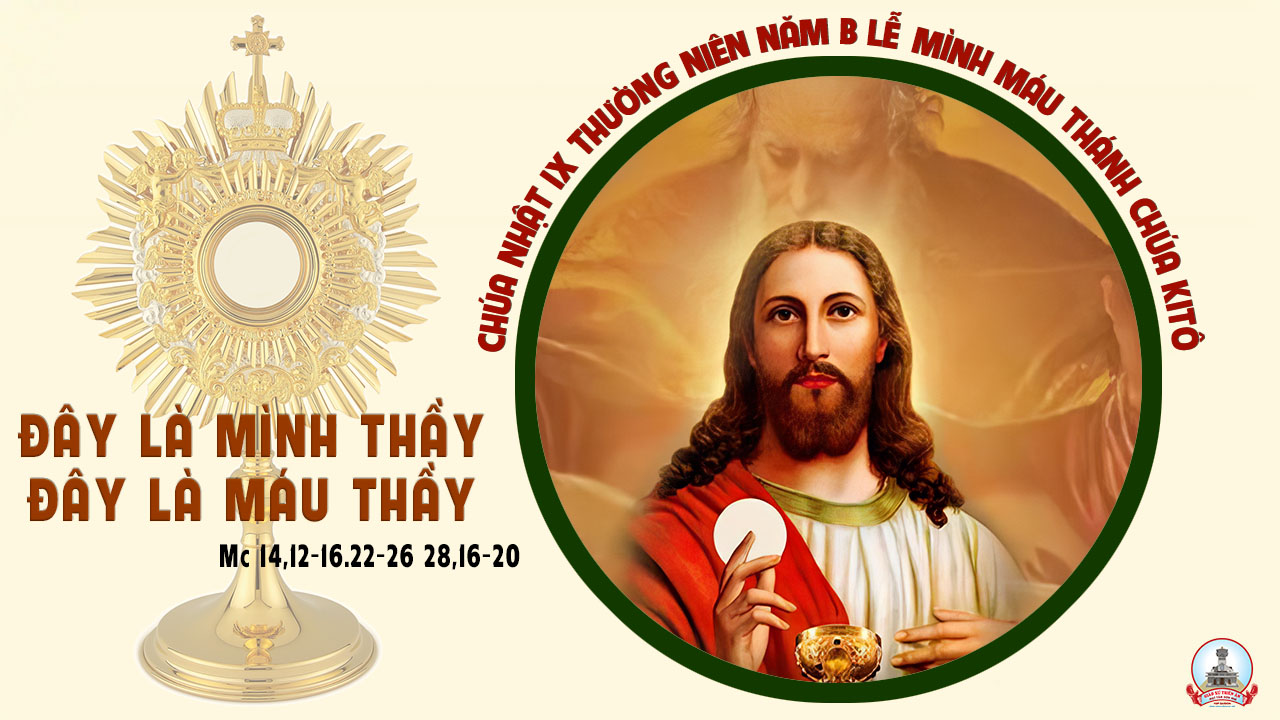 KINH VINH DANH
Ca Lên Đi 2
KINH VINH DANH
Chủ tế: Vinh danh Thiên Chúa trên các tầng trời. Và bình an dưới thế, bình an dưới thế cho người thiện tâm.
Chúng con ca ngợi Chúa. Chúng con chúc tụng Chúa. Chúng con thờ lạy Chúa. Chúng con tôn vinh Chúa. Chúng con cảm tạ Chúa vì vinh quang cao cả Chúa.
Lạy Chúa là Thiên Chúa, là Vua trên trời, là Chúa Cha toàn năng. Lạy Con Một Thiên Chúa, Chúa Giê-su Ki-tô.
Lạy Chúa là Thiên Chúa, là Chiên Thiên Chúa, là Con Đức Chúa Cha. Chúa xoá tội trần gian, xin thương, xin thương, xin thương xót chúng con.
Chúa xoá tội trần gian, Xin nhận lời chúng con cầu khẩn. Chúa ngự bên hữu Đức Chúa Cha, xin thương, xin thương, xin thương xót chúng con.
Vì lạy Chúa Giê-su Ki-tô, chỉ có Chúa là Đấng Thánh, chỉ có Chúa là Chúa, chỉ có Chúa là Đấng Tối Cao, cùng Đức Chúa Thánh Thần trong vinh quang Đức Chúa Cha. A-men. A-men.
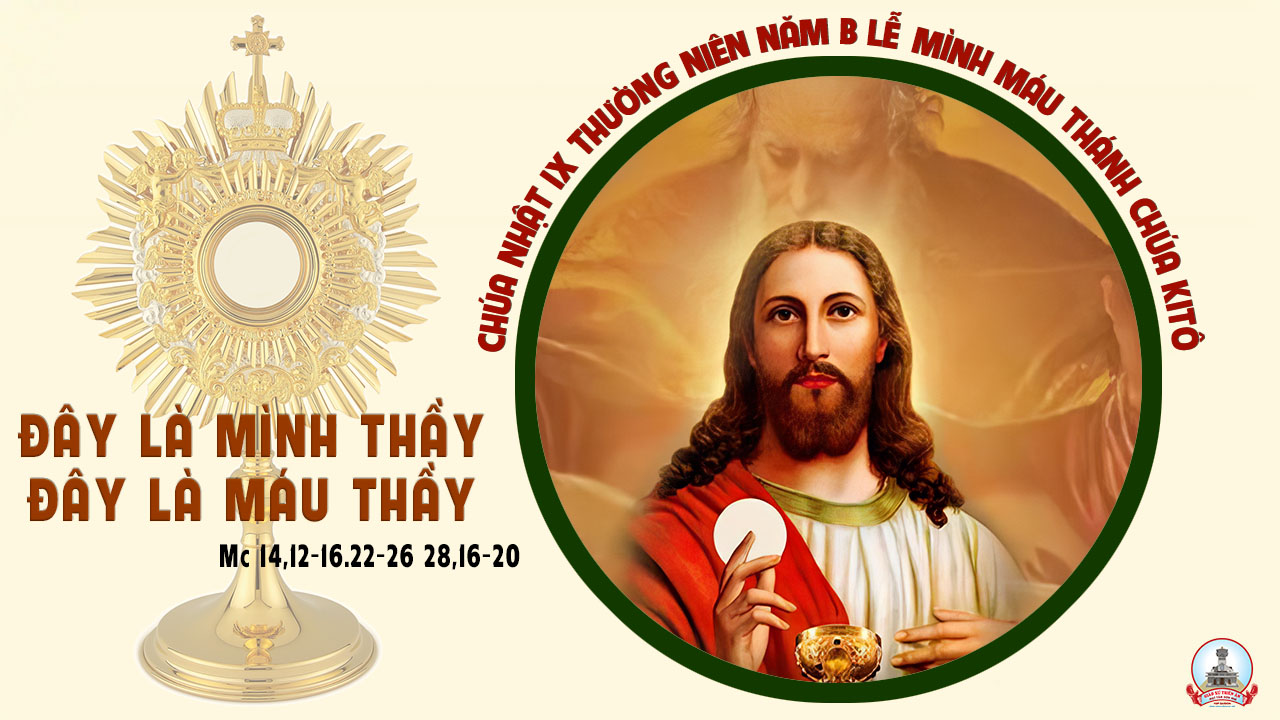 KINH VINH DANH
Chủ tế: Vinh danh Thiên Chúa trên các tầng trời.A+B: Và bình an dưới thế cho người thiện tâm.
A: Chúng con ca ngợi Chúa.
B: Chúng con chúc tụng Chúa. A: Chúng con thờ lạy Chúa. 
B: Chúng con tôn vinh Chúa.
A: Chúng con cảm tạ Chúa vì vinh quang cao cả Chúa.
B: Lạy Chúa là Thiên Chúa, là Vua trên trời, là Chúa Cha toàn năng.
A: Lạy con một Thiên Chúa,            Chúa Giêsu Kitô.
B: Lạy Chúa là Thiên Chúa, là Chiên Thiên Chúa là Con Đức Chúa Cha.
A: Chúa xóa tội trần gian, xin thương xót chúng con.
B: Chúa xóa tội trần gian, xin nhậm lời chúng con cầu khẩn.
A: Chúa ngự bên hữu Đức Chúa Cha, xin thương xót chúng con.
B: Vì lạy Chúa Giêsu Kitô, chỉ có Chúa là Đấng Thánh.
Chỉ có Chúa là Chúa, chỉ có Chúa là đấng tối cao.
A+B: Cùng Đức Chúa Thánh Thần trong vinh quang Đức Chúa Cha. 
Amen.
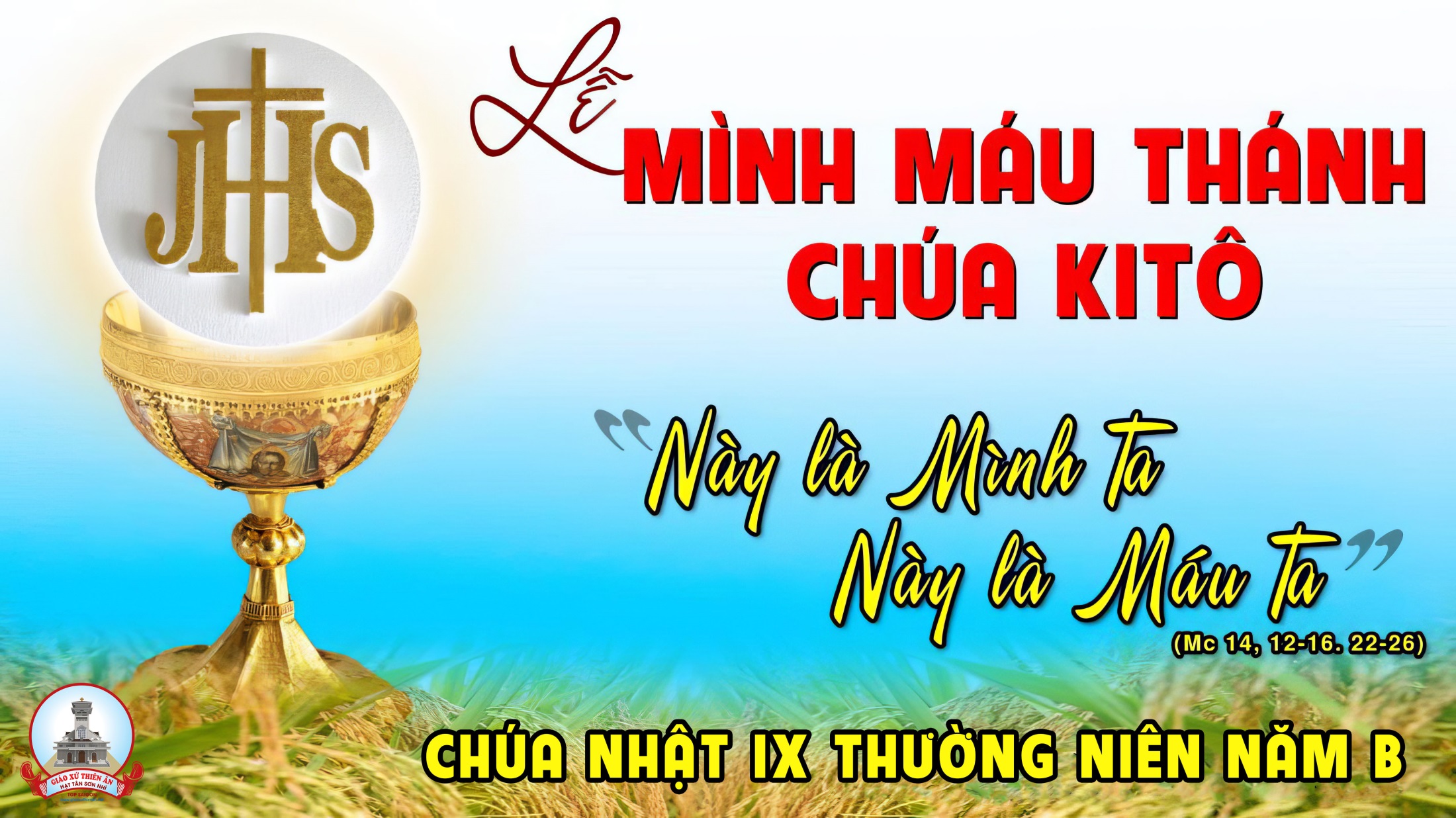 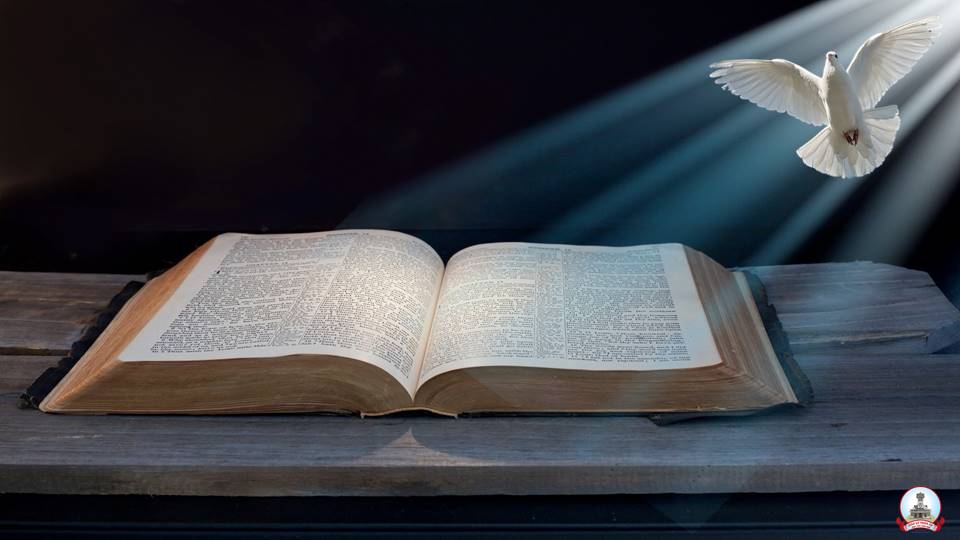 Bài đọc 1
Bài trích sách Xuất hành.
Đây là máu giao ước Đức Chúa đã lập với anh em.
Thánh Vịnh 147
Chúa Nhật X Thường NiênNăm A
Mình và Máu Thánh Chúa Ki-tô
Lm. Kim Long
03 câu
Đk: Này Gia-liêm hỡi hãy ca mừng Chúa Trời.
Tk1:  Hãy ca mừng Thượng Đế, này Gia-liêm hỡi. Ca ngợi Chúa ngươi thờ, nào hỡi Xi-on. Chúa làm thêm cho vững then cửa nhà ngươi, bao con cái trong thành, Người giáng phúc thi ân.
Đk: Này Gia-liêm hỡi hãy ca mừng Chúa Trời.
Tk2: Chúa ban lệnh truyền xuống mọi nơi dương thế. Đây Lời Chúa tỏ bày chạy tức tốc đi. Lãnh địa ngươi nay Chúa thiết lập bình an, nuôi ngươi mãi no đầy bằng lúa miến thơm ngon.
Đk: Này Gia-liêm hỡi hãy ca mừng Chúa Trời.
Tk3: Chúa tỏ bày Lời Chúa cùng nhà Gia-cóp. Ban chỉ thị, luật pháp cùng Ít-ra-el. Chúa nào xử hư thế với một dân khác, không cho chúng hay được luật pháp Chúa khi nao.
Đk: Này Gia-liêm hỡi hãy ca mừng Chúa Trời.
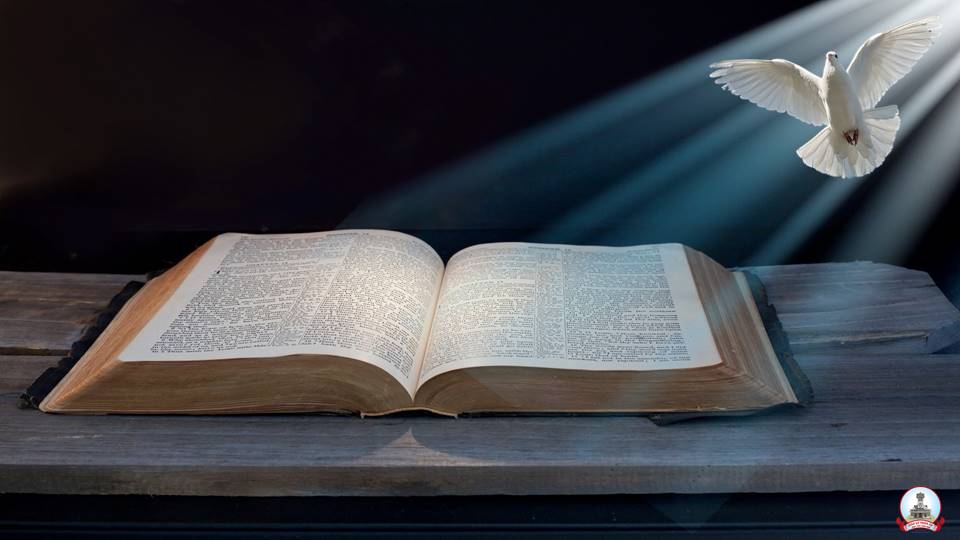 Bài đọc 2
Bài trích thư gửi tín hữu Híp-ri.
Máu của Đức Ki-tô thanh tẩy lương tâm chúng ta.
Alleluia-alleluia: Chúa phán: Ta là bánh hằng sống từ trời xuống, ai ăn bánh này sẽ được sống muôn đời Alleluia.
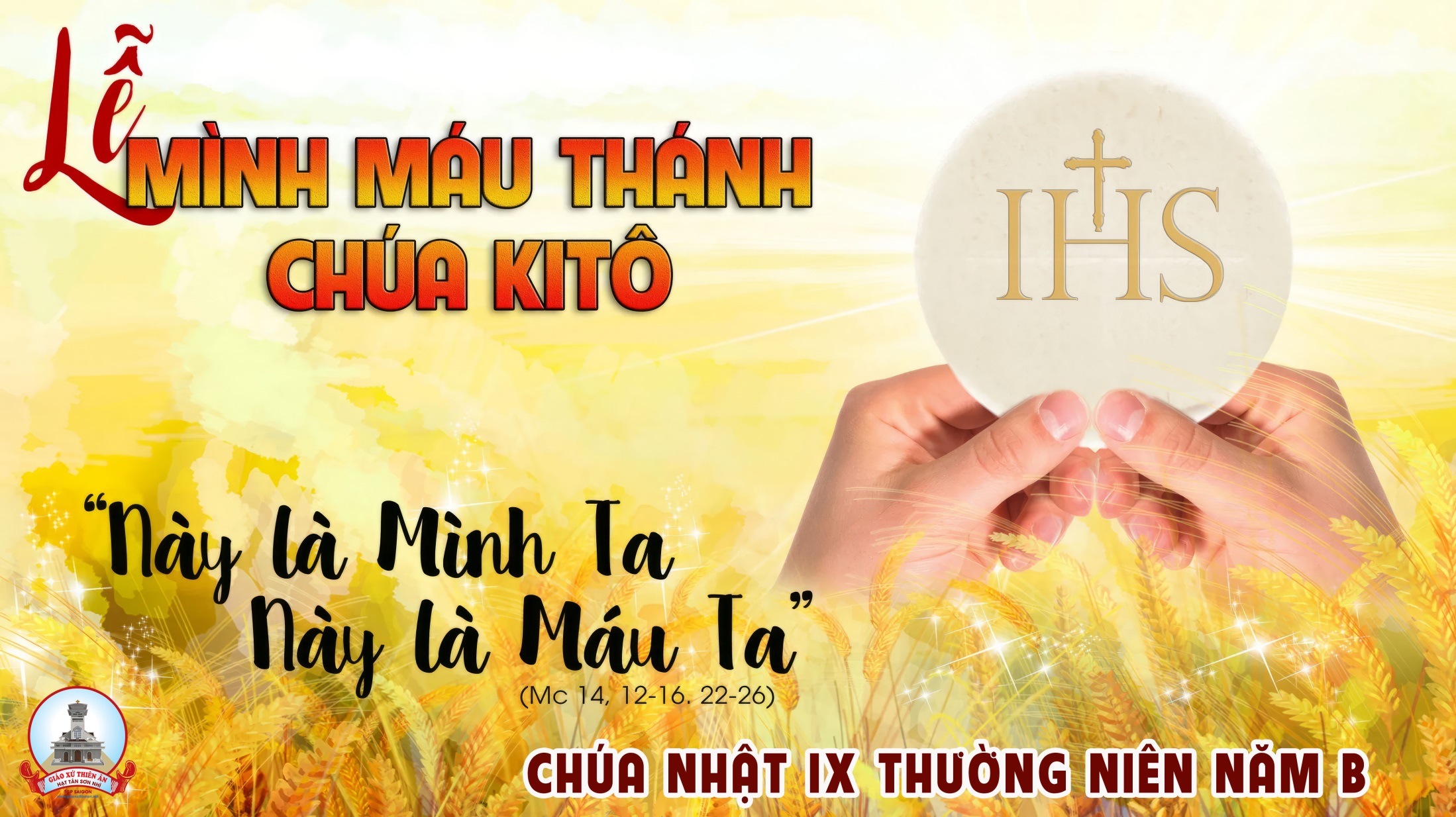 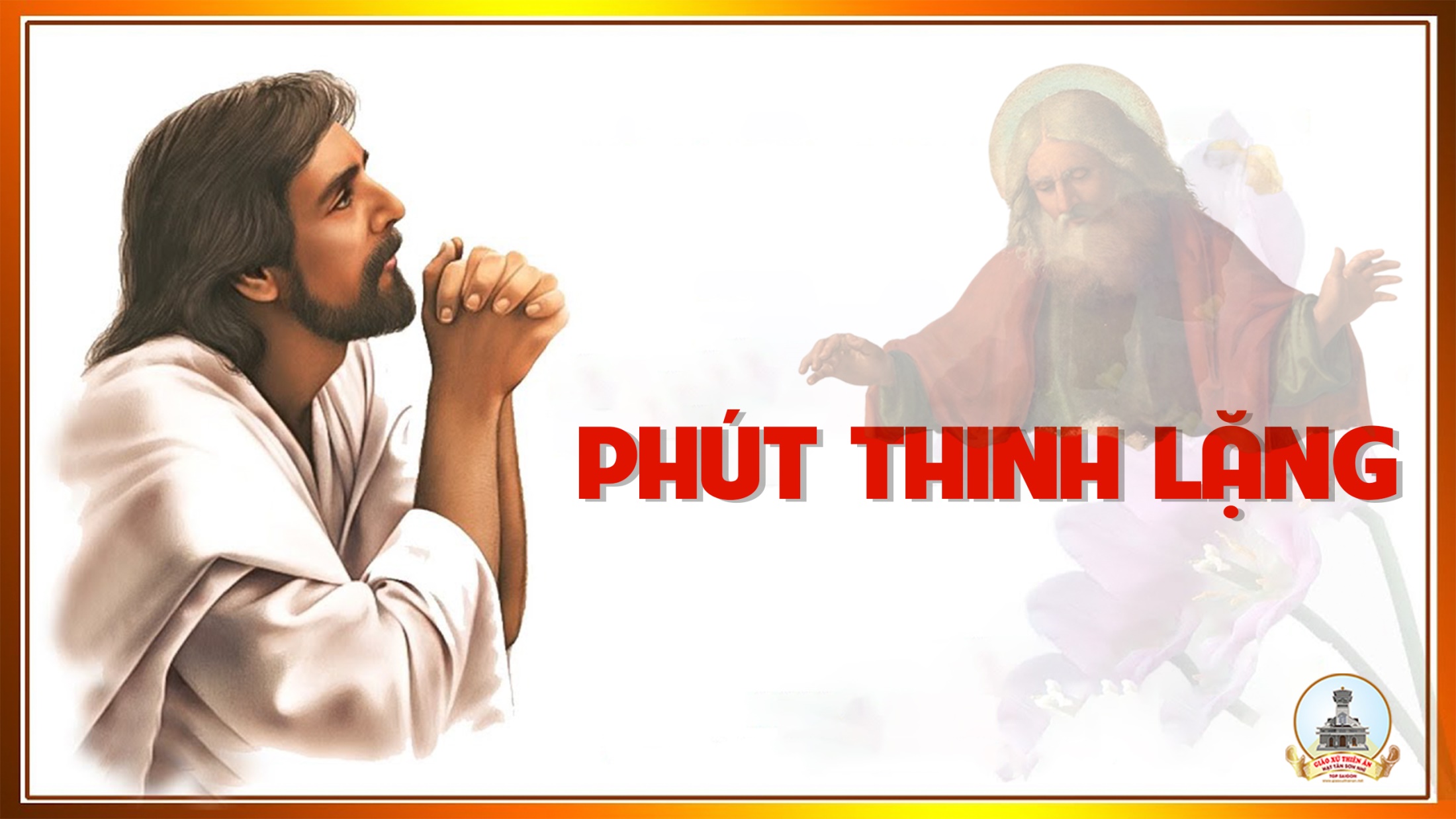 KINH TIN KÍNH
Tôi tin kính một Thiên Chúa là Cha toàn năng, Đấng tạo thành trời đất, muôn vật hữu hình và vô hình.
Tôi tin kính một Chúa Giêsu Kitô, Con Một Thiên Chúa, Sinh bởi Đức Chúa Cha từ trước muôn đời.
Người là Thiên Chúa bởi Thiên Chúa, Ánh Sáng bởi Ánh Sáng, Thiên Chúa thật bởi Thiên Chúa thật,
được sinh ra mà không phải được tạo thành, đồng bản thể với Đức Chúa Cha: nhờ Người mà muôn vật được tạo thành.
Vì loài người chúng ta và để cứu độ chúng ta, Người đã từ trời xuống thế.
Bởi phép Đức Chúa Thánh Thần, Người đã nhập thể trong lòng Trinh Nữ Maria, và đã làm người.
Người chịu đóng đinh vào thập giá vì chúng ta, thời quan Phongxiô Philatô; Người chịu khổ hình và mai táng, ngày thứ ba Người sống lại như lời Thánh Kinh.
Người lên trời, ngự bên hữu Đức Chúa Cha, và Người sẽ lại đến trong vinh quang để phán xét kẻ sống và kẻ chết, Nước Người sẽ không bao giờ cùng.
Tôi tin kính Đức Chúa Thánh Thần là Thiên Chúa và là Đấng ban sự sống, Người bởi Đức Chúa Cha và Đức Chúa Con mà ra,
Người được phụng thờ và tôn vinh cùng với Đức Chúa Cha và Đức Chúa Con: Người đã dùng các tiên tri mà phán dạy.
Tôi tin Hội Thánh duy nhất thánh thiện công giáo và tông truyền.
Tôi tuyên xưng có một Phép Rửa để tha tội. Tôi trông đợi kẻ chết sống lại và sự sống đời sau. Amen.
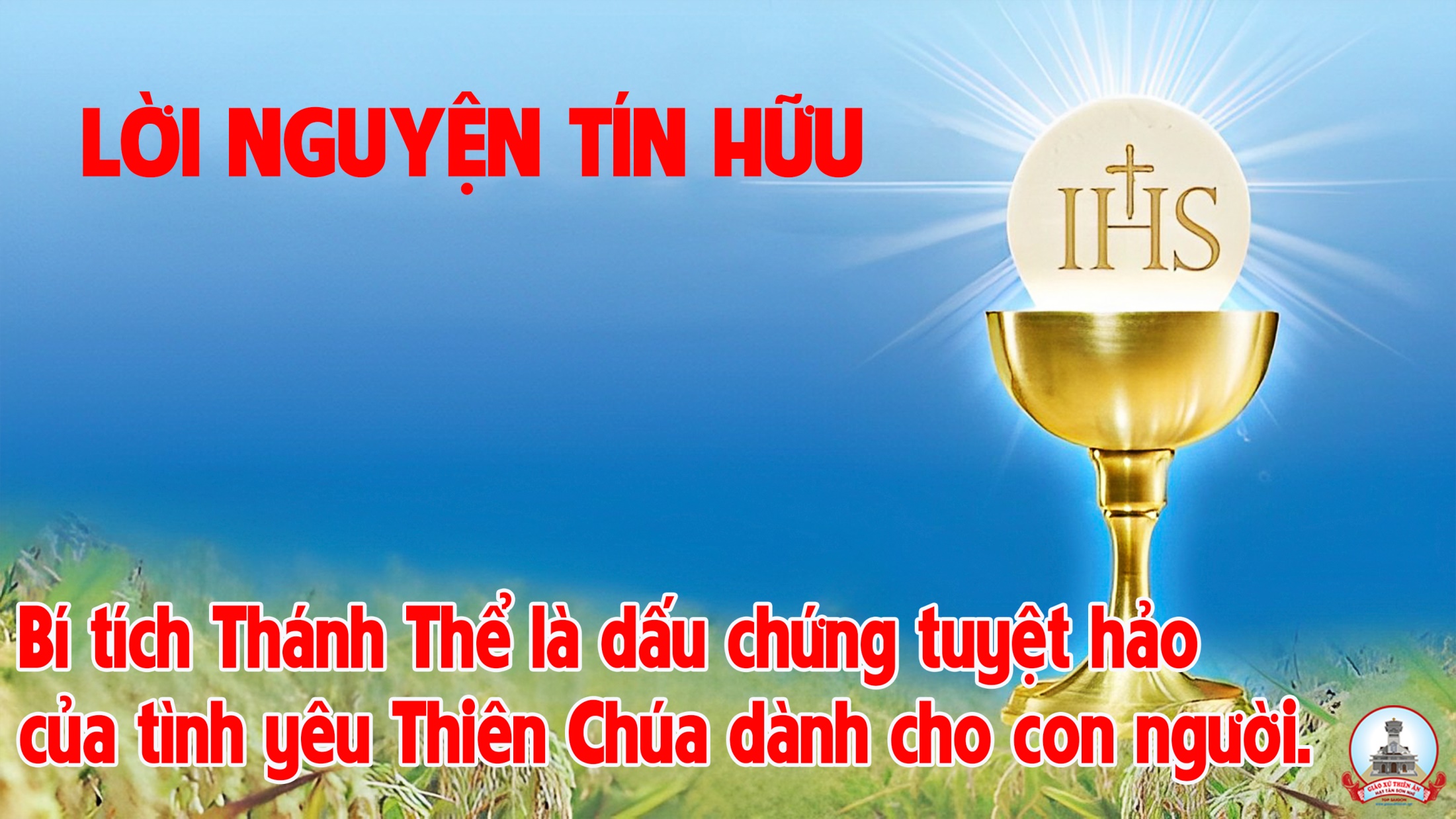 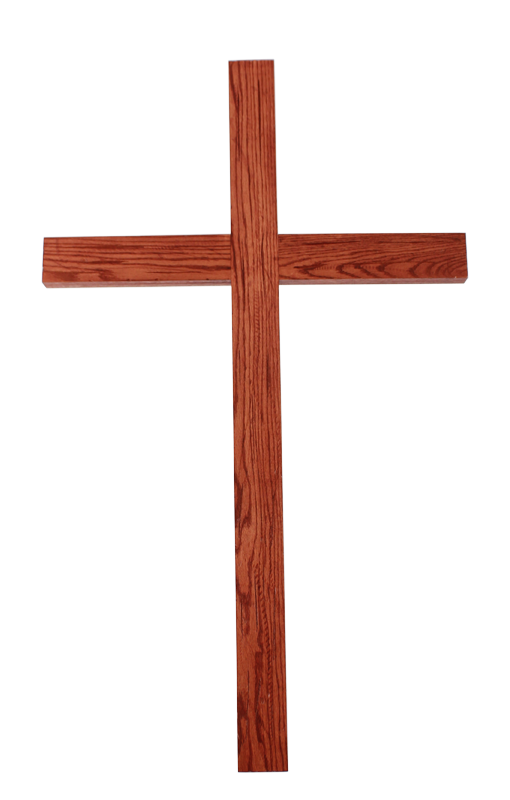 Ca Dâng LễKINH DÂNG LỄLm. Văn Chi
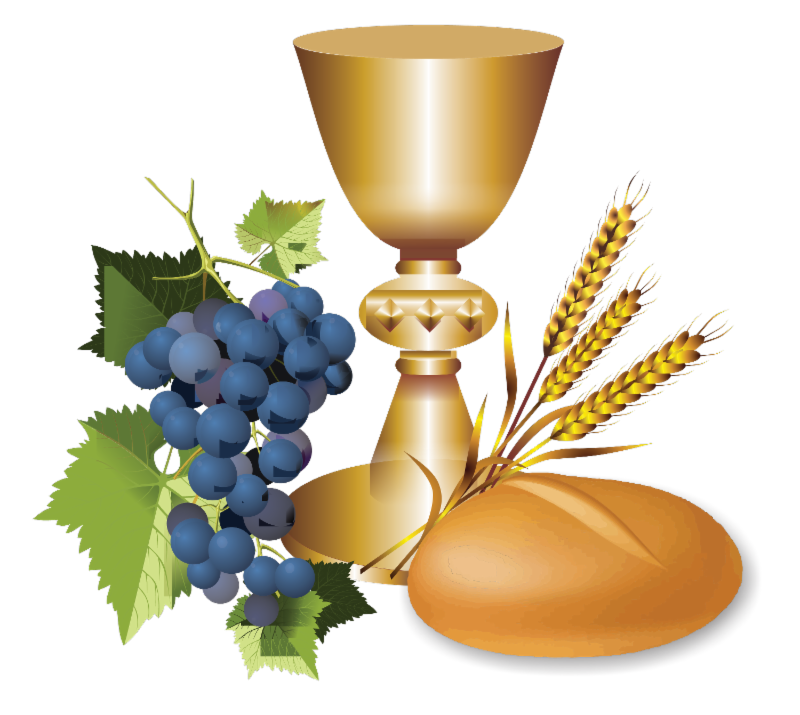 Tk1: Này đây tấm bánh trắng này bởi ruộng đất và lao công chúng con. Nguyện dâng Chúa để trở thành Mình Thánh Chúa.
Đk: (Chúc tụng Chúa) hãy chúc tụng Chúa là Chúa tể càn khôn (Chúa ơi, nguyện cầu Chúa). Hãy nguyện cầu Chúa, xin Chúa nhận hiến lễ thánh này (Chúa ơi).
Tk2: Này đây chén Thánh tinh tuyền bởi nho chín và lao công chúng con. Nguyện dâng Chúa để trở thành nguồn sức sống.
Đk: (Chúc tụng Chúa) hãy chúc tụng Chúa là Chúa tể càn khôn (Chúa ơi, nguyện cầu Chúa). Hãy nguyện cầu Chúa, xin Chúa nhận hiến lễ thánh này (Chúa ơi).
Tk3: Này đây xác với linh hồn nguyện dâng Chúa trọn bao nhiêu ước mơ. Cùng dâng hiến để trở thành một hy lễ.
Đk: (Chúc tụng Chúa) hãy chúc tụng Chúa là Chúa tể càn khôn (Chúa ơi, nguyện cầu Chúa). Hãy nguyện cầu Chúa, xin Chúa nhận hiến lễ thánh này (Chúa ơi).
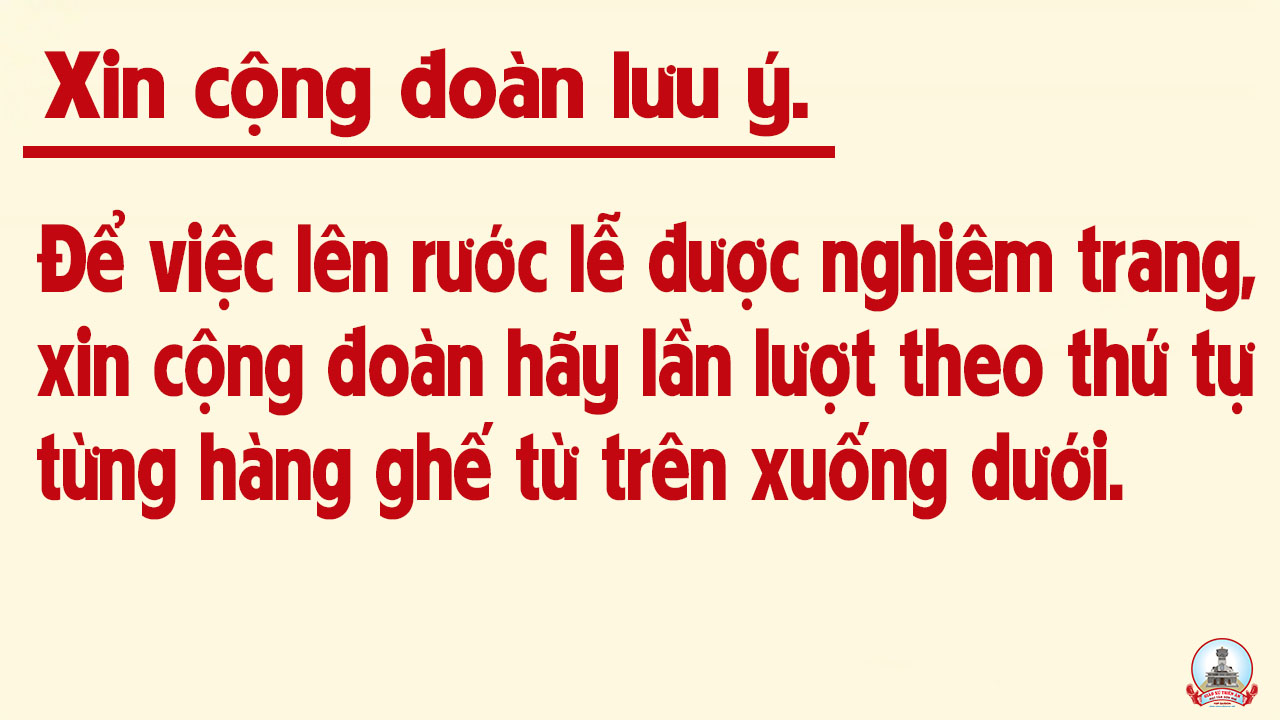 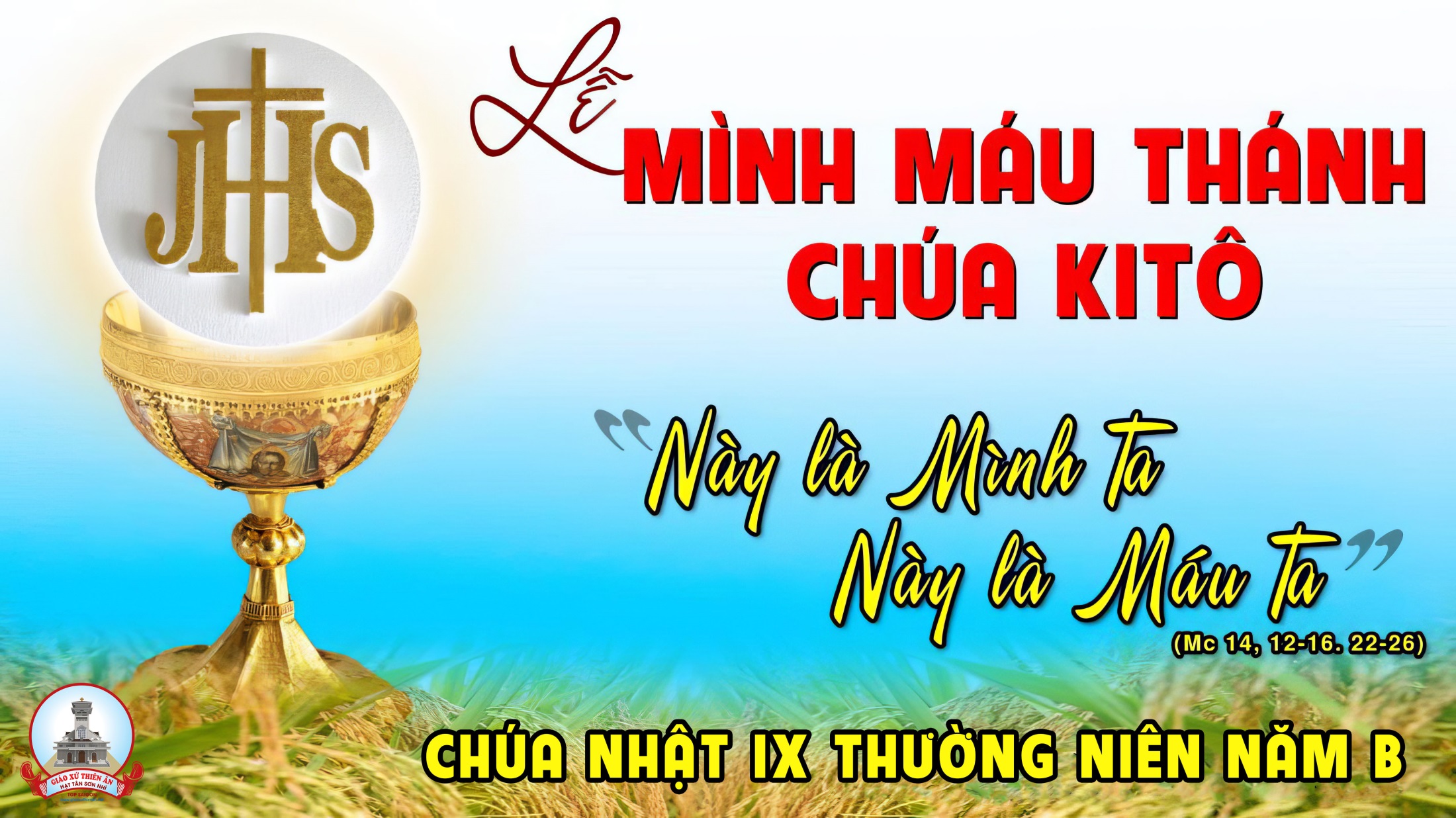 Ca Nguyện Hiệp Lễ
Khao Khát Chúa Viếng Thăm
Ngọc Linh
Đk: Này người ơi ! Con tim khao khát Chúa viếng thăm. Hãy đến dự bàn tiệc Thánh Thể. Này người ơi ! Con tim khao khát Chúa viếng thăm. Hãy đến đón nhận Mình Máu Thánh dưỡng nuôi hồn ta.
Tk1: Xin cho chúng con khi tham dự Bàn Tiệc Thánh, luôn sống tin yêu liên kết trong một đức ái. Hằng luôn sẵn sàng đến với những ai khổ đau. Sẻ chia tấm lòng trong một đức tin thẳm sâu.
Đk: Này người ơi ! Con tim khao khát Chúa viếng thăm. Hãy đến dự bàn tiệc Thánh Thể. Này người ơi ! Con tim khao khát Chúa viếng thăm. Hãy đến đón nhận Mình Máu Thánh dưỡng nuôi hồn ta.
Tk2: Xin cho chúng con tâm hồn chẳng gợn tì ố, để Chúa ngự vào đổi mới nên người thánh đức. Niềm tin vững bền dẫu qua muôn ngàn hiểm nguy. Hằng yêu mến Ngài suốt đời mãi luôn nồng say.
Đk: Này người ơi ! Con tim khao khát Chúa viếng thăm. Hãy đến dự bàn tiệc Thánh Thể. Này người ơi ! Con tim khao khát Chúa viếng thăm. Hãy đến đón nhận Mình Máu Thánh dưỡng nuôi hồn ta.
Tk3: Xin cho chúng con hết lòng phụng thờ một Chúa. Luôn biết hy sinh dâng hiến chính là lẽ sống. Niềm vui đón nhận yêu thương Chúa ban hồng ân. Nguyện xin suốt đời cảm tạ Chúa bao từ nhân.
Đk: Này người ơi ! Con tim khao khát Chúa viếng thăm. Hãy đến dự bàn tiệc Thánh Thể. Này người ơi ! Con tim khao khát Chúa viếng thăm. Hãy đến đón nhận Mình Máu Thánh dưỡng nuôi hồn ta.
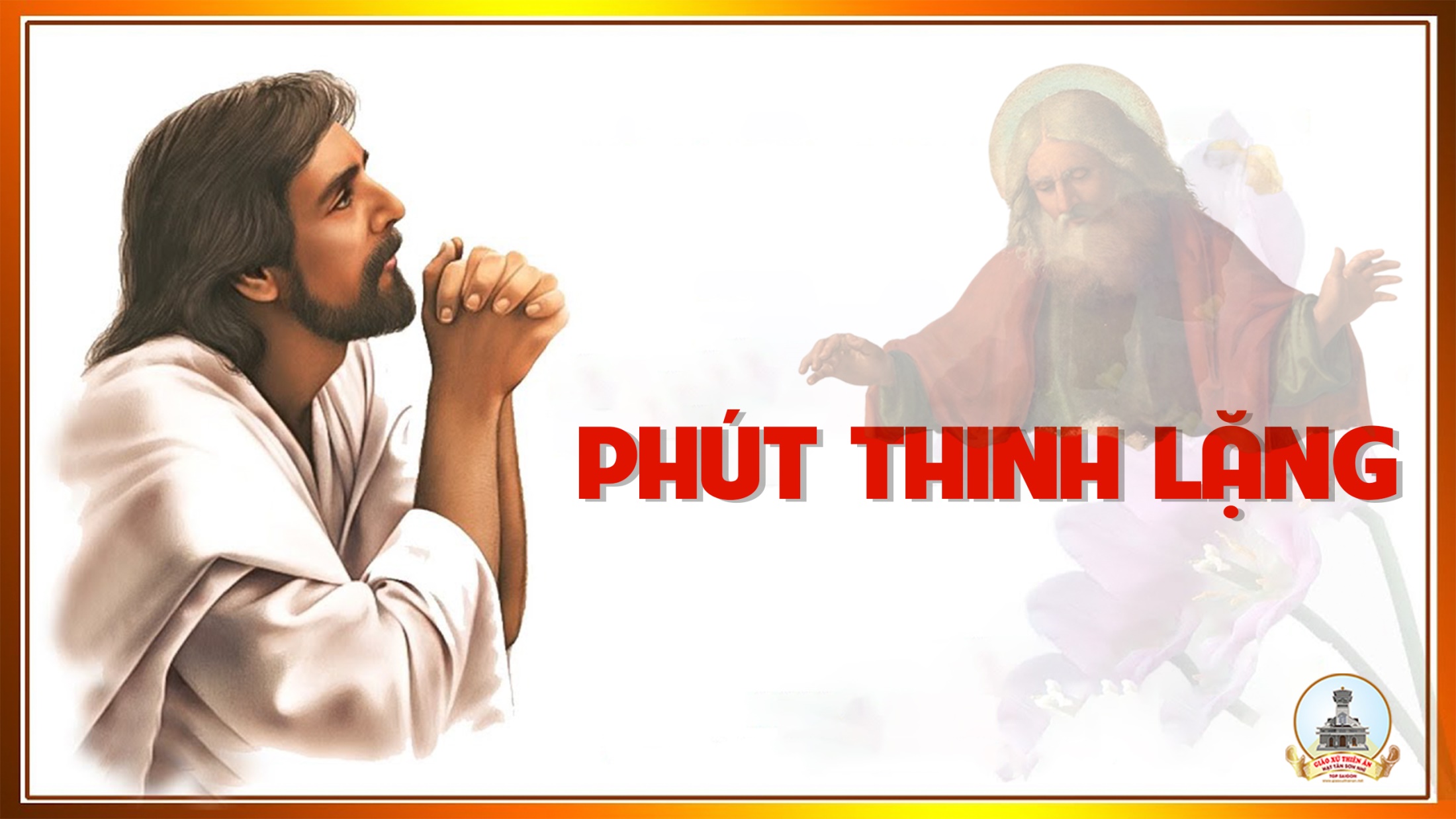 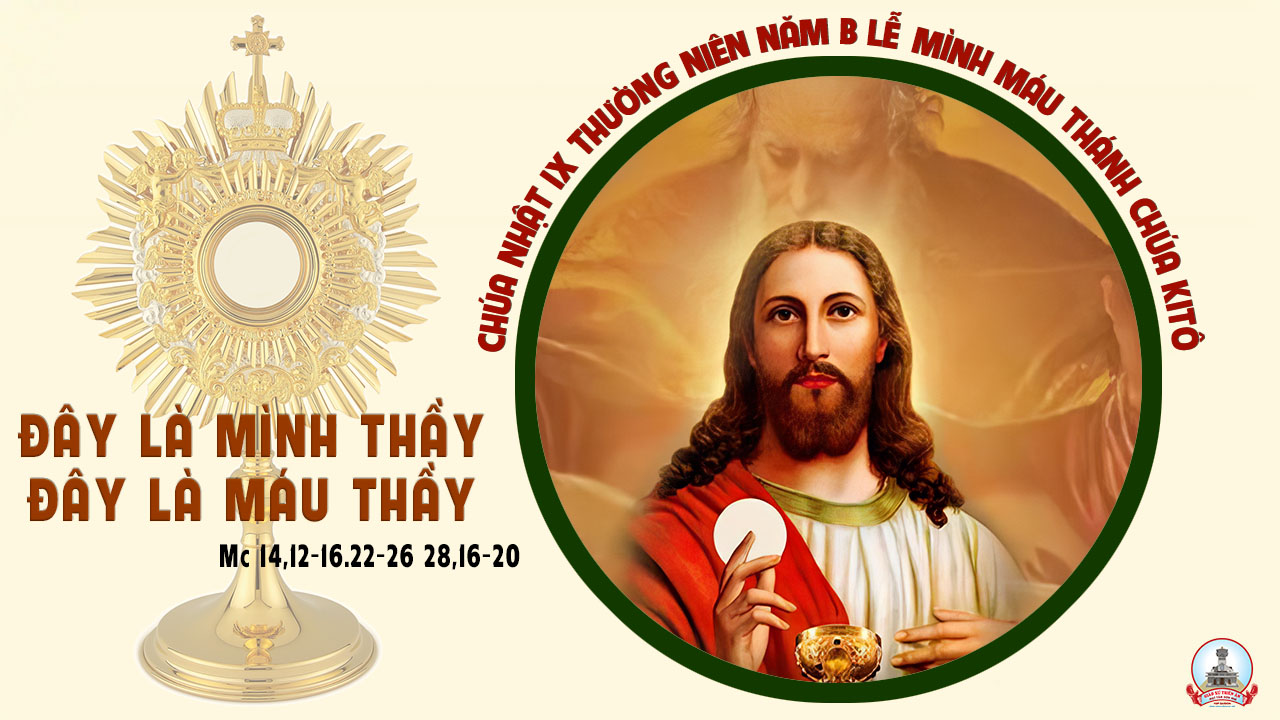 Ca Kết Lễ
Trong An Bình
Lm Nguyễn Duy
Đk: Ra về trong hy vọng và mừng vui. Ra về trong an bình của Thiên Chúa. Xin tri ân Ngài, xin tri ân Ngài, đến muôn đời tình thương Chúa như đất trời.
Tk1: Vì Lời Chúa là đen soi cho chúng con. Cảm tạ Chúa đã dẫn đường chúng con về.
Đk: Ra về trong hy vọng và mừng vui. Ra về trong an bình của Thiên Chúa. Xin tri ân Ngài, xin tri ân Ngài, đến muôn đời tình thương Chúa như đất trời.
Tk2: Vì từ đây Mình Máu Chúa nuôi dưỡng con. Đường trần gian những ưu phiền sẽ không còn.
Đk: Ra về trong hy vọng và mừng vui. Ra về trong an bình của Thiên Chúa. Xin tri ân Ngài, xin tri ân Ngài, đến muôn đời tình thương Chúa như đất trời.
Tk3: Ngài sai con về mọi nơi gieo phúc âm. Trọn trình yêu xin trung thành sống chứng nhân.
Đk: Ra về trong hy vọng và mừng vui. Ra về trong an bình của Thiên Chúa. Xin tri ân Ngài, xin tri ân Ngài, đến muôn đời tình thương Chúa như đất trời.
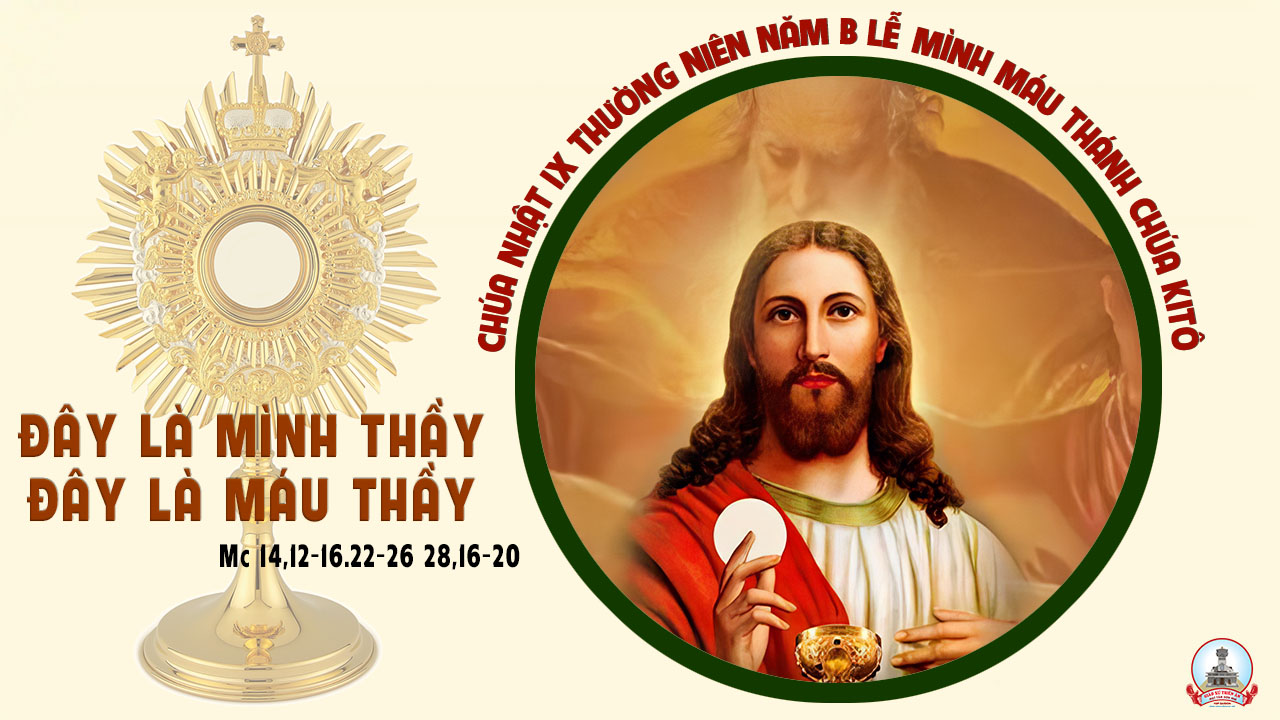